Şehit Erhan DuralKız Anadolu İmam Hatip Lisesi
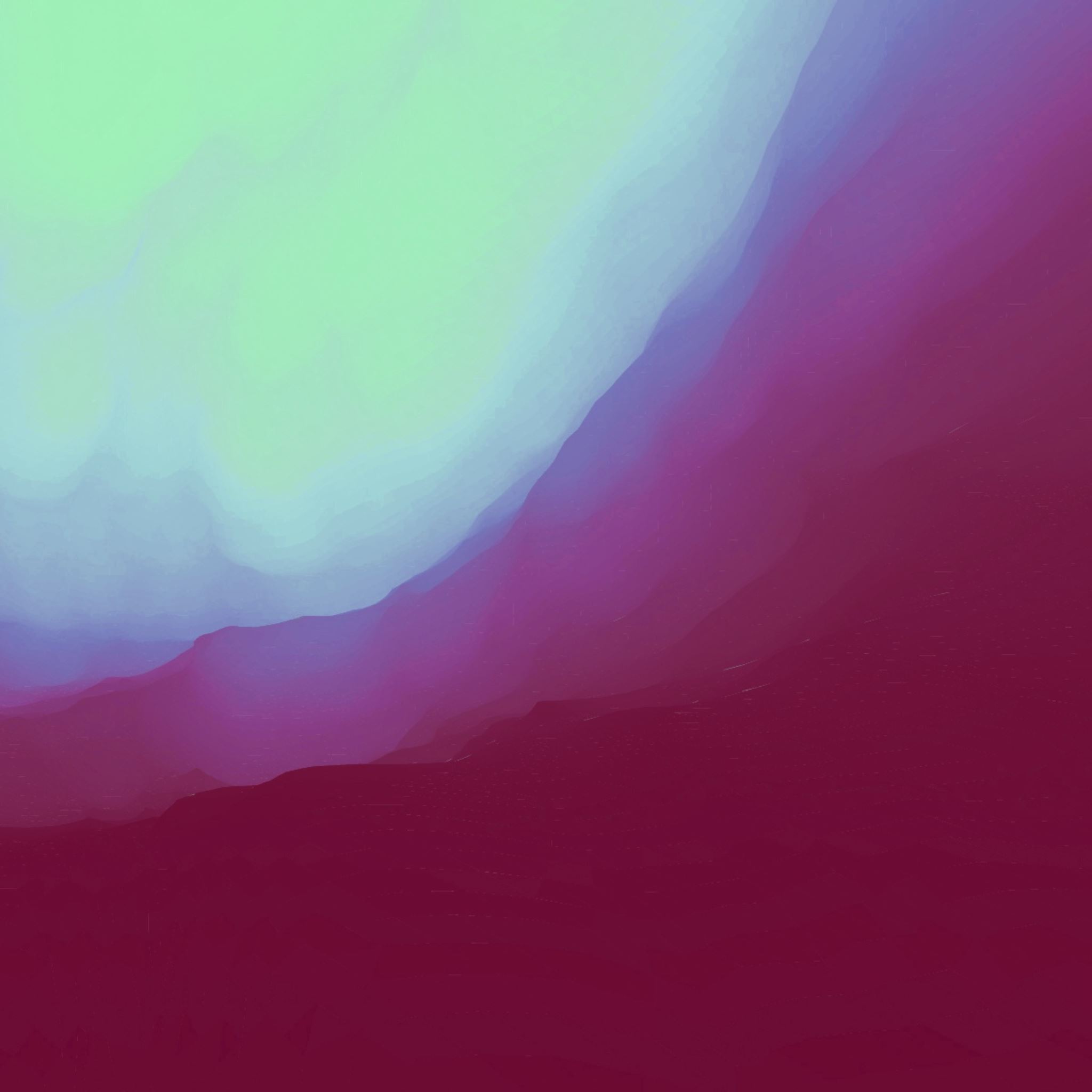 İngilizce Zümresi Akademik Bülten
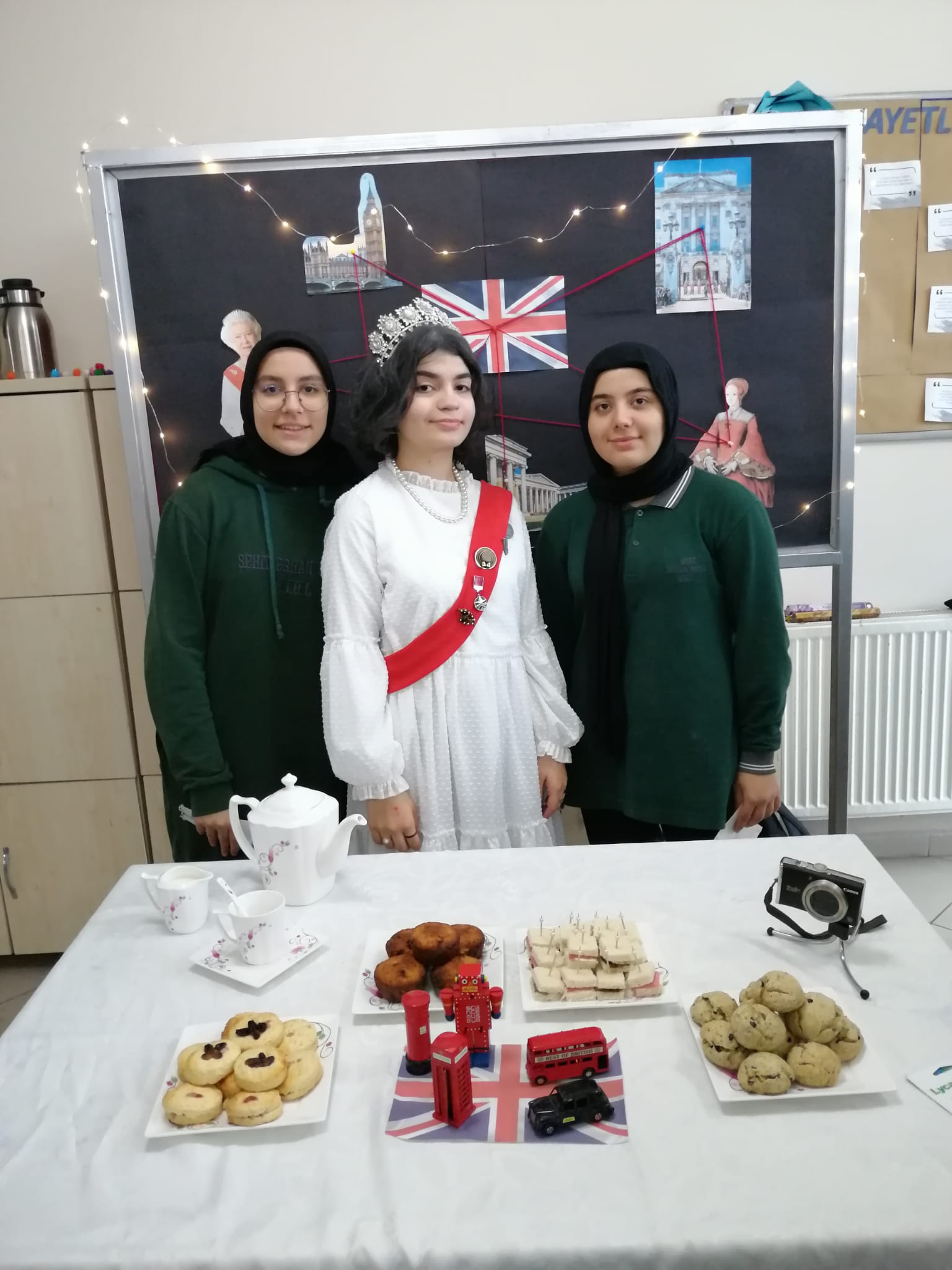 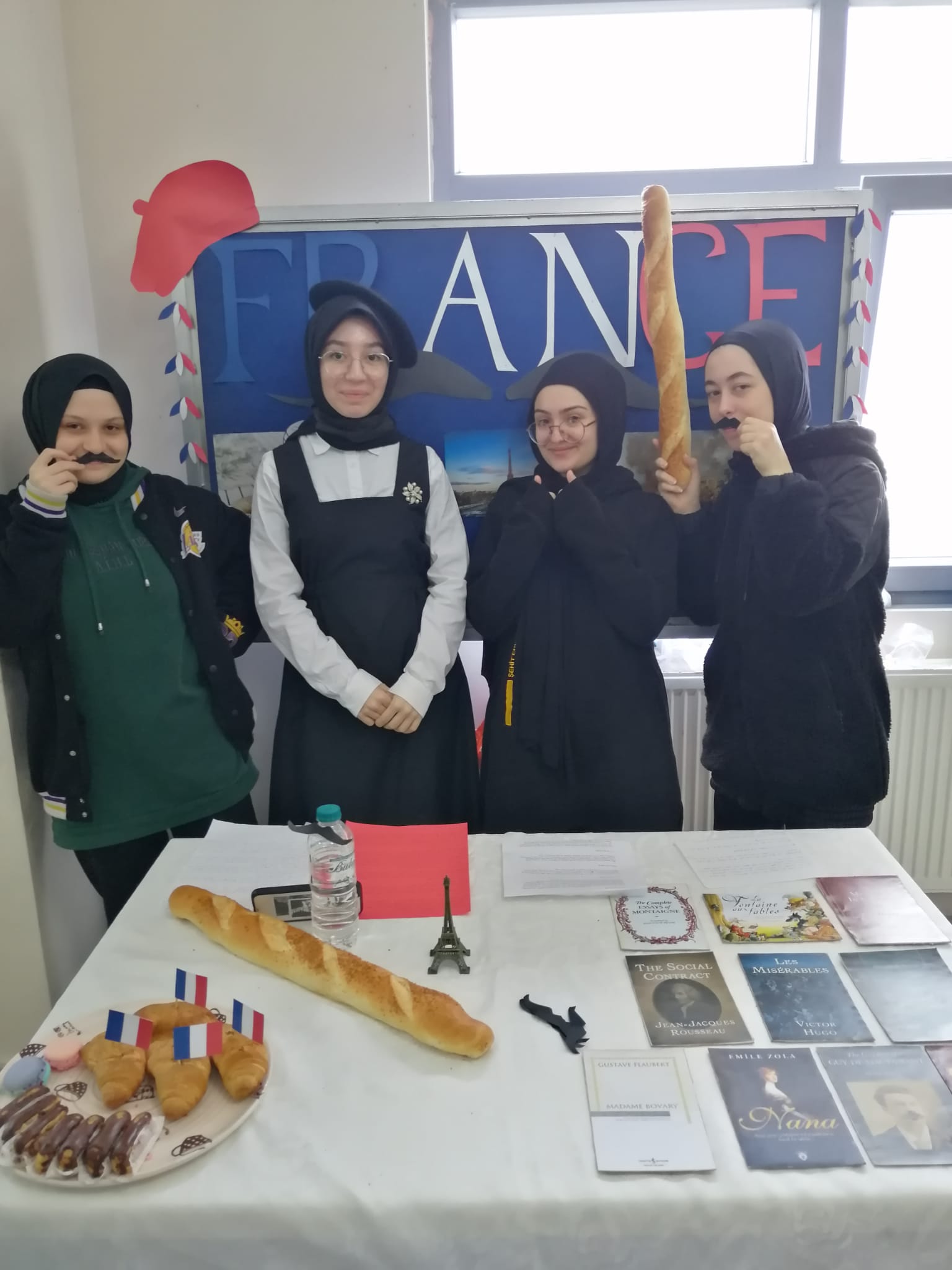 Fuar (Ülkeler)
Speaking Çalışmaları
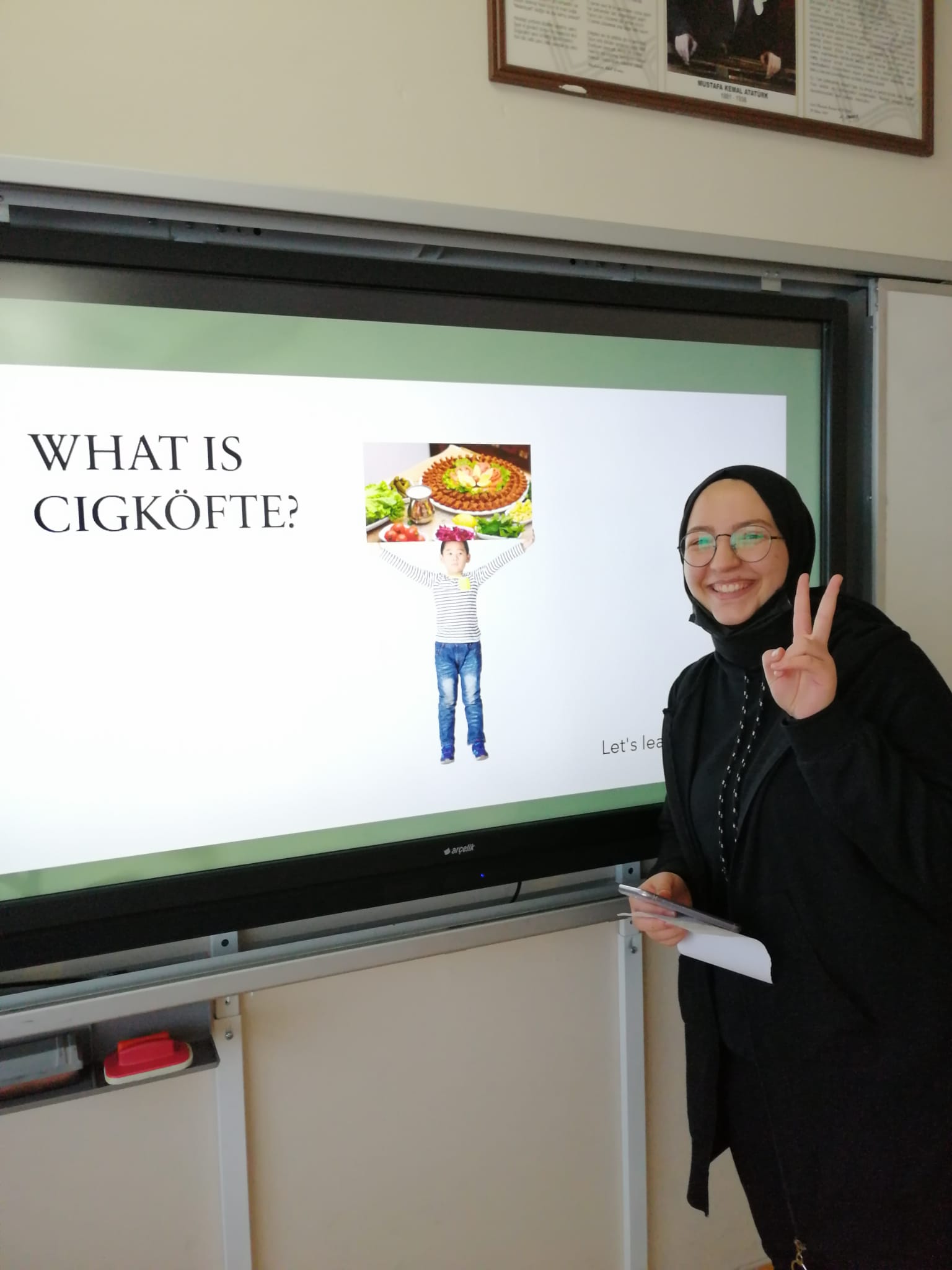 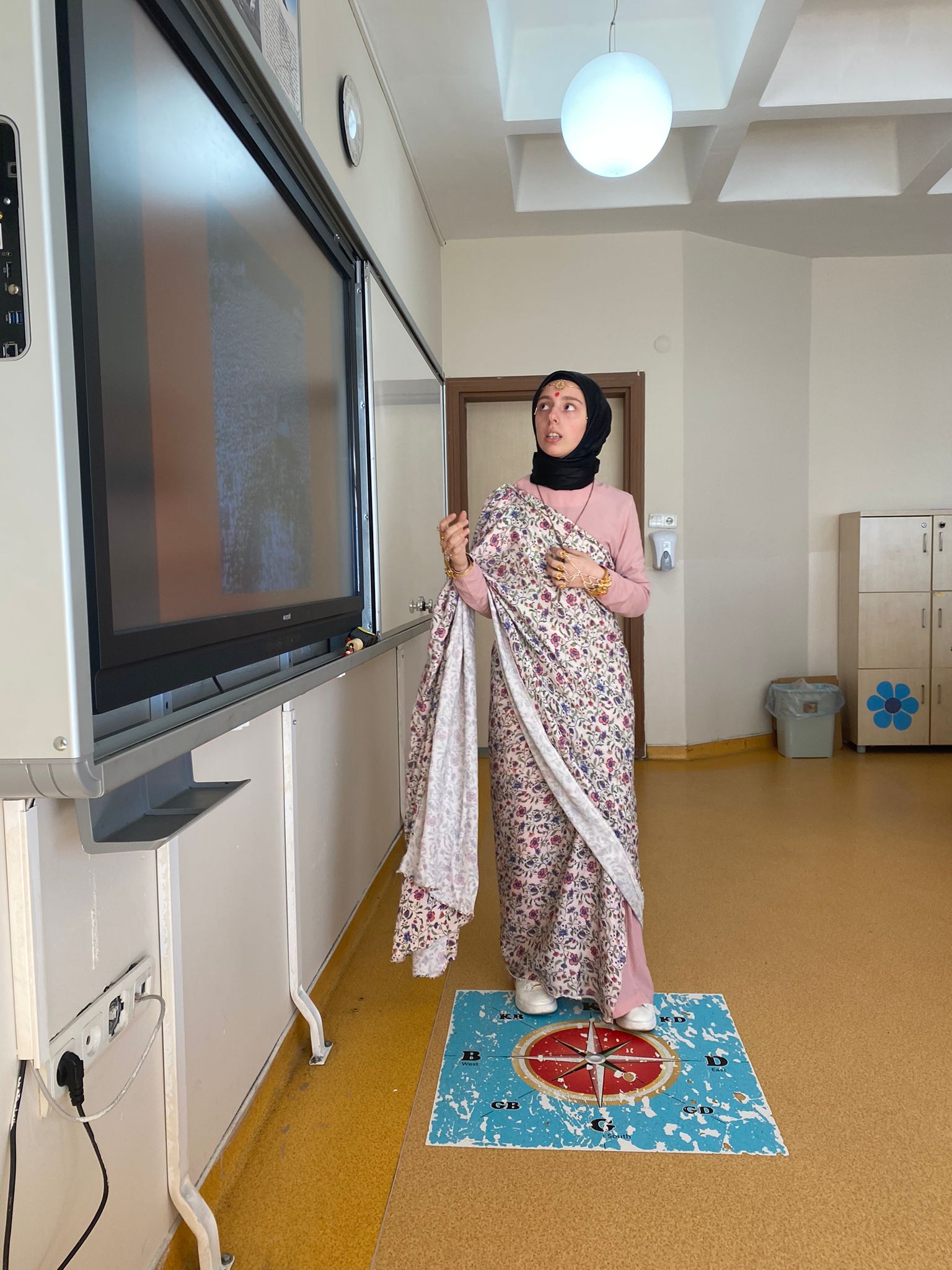 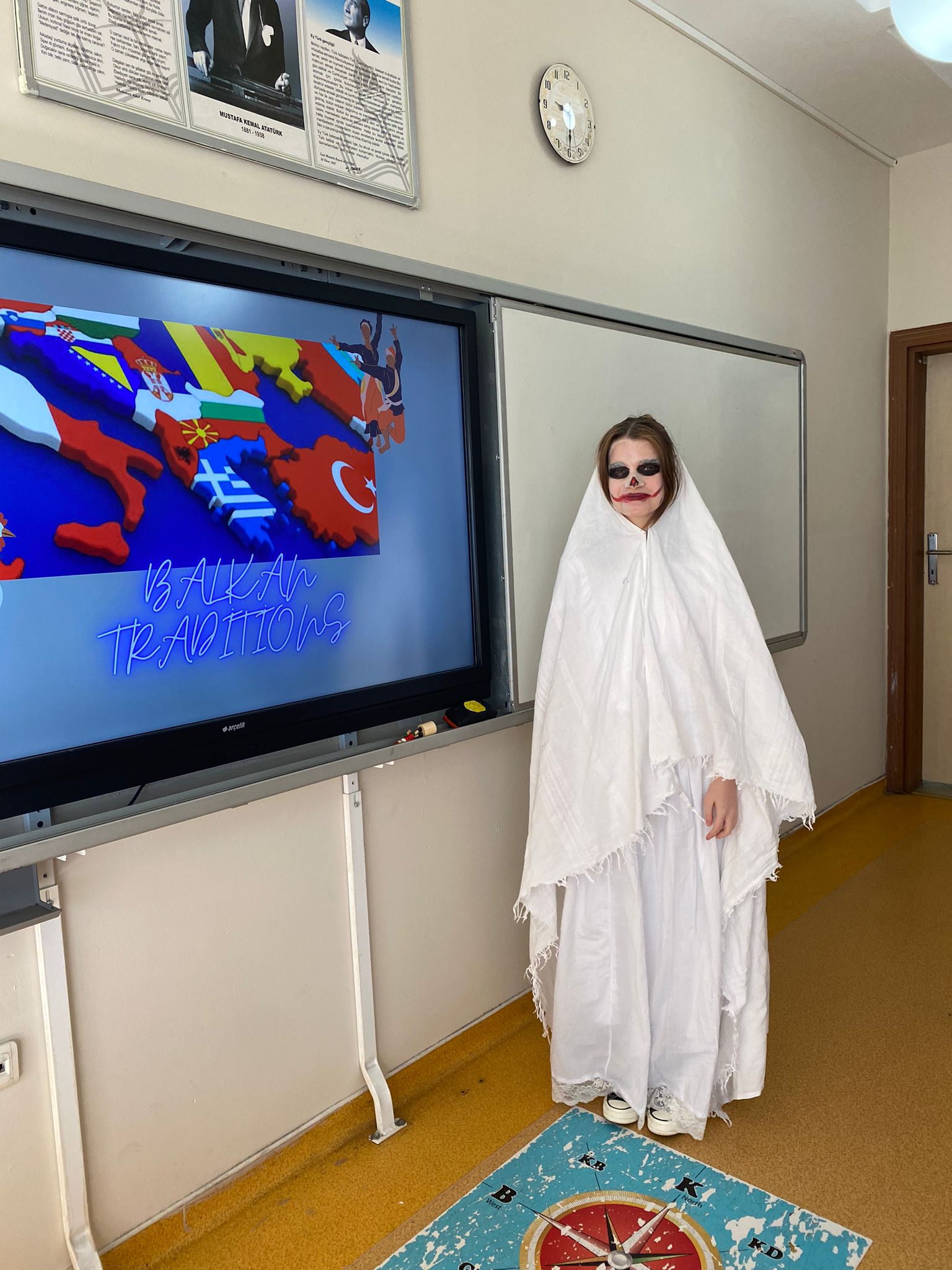 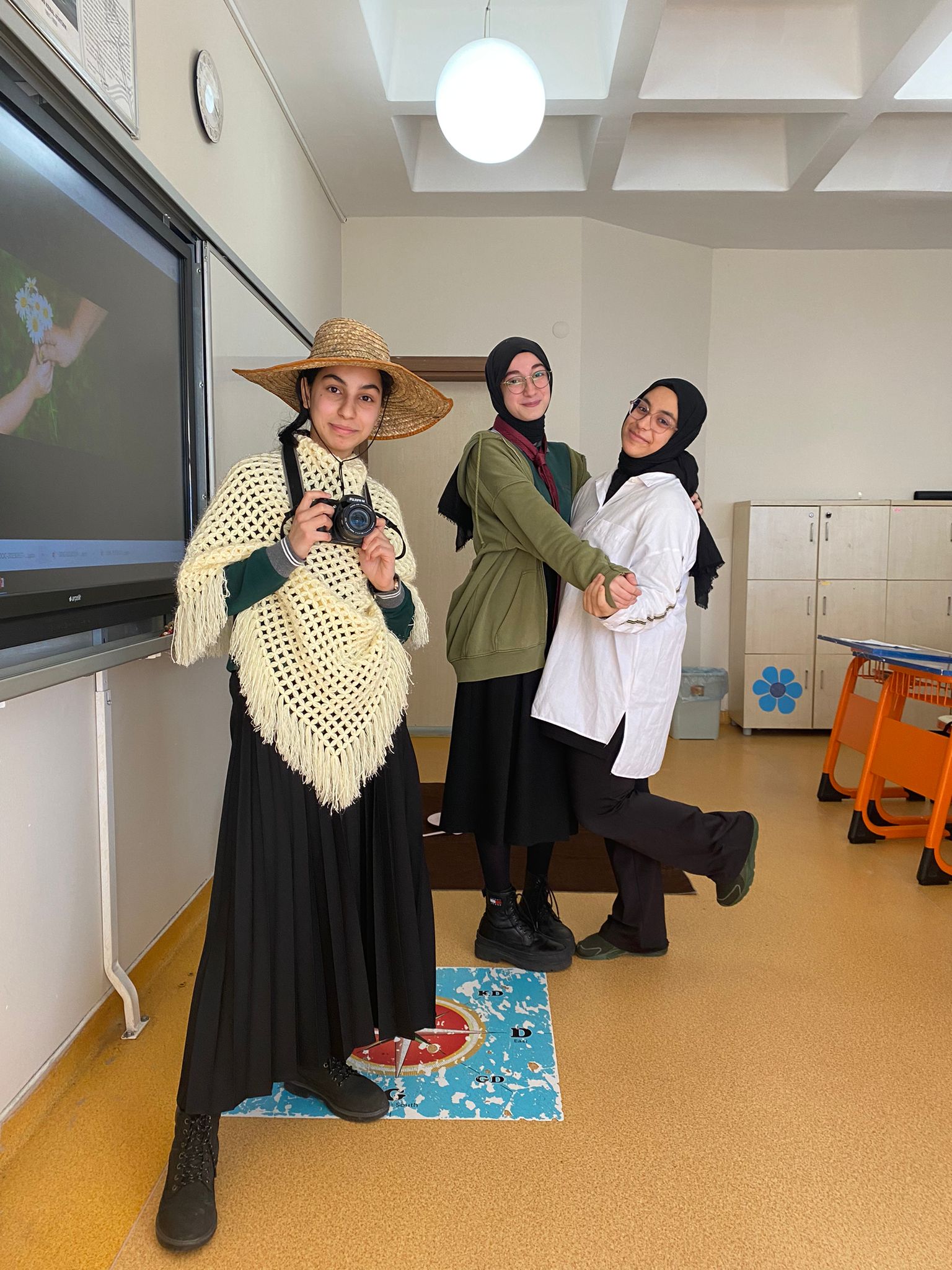 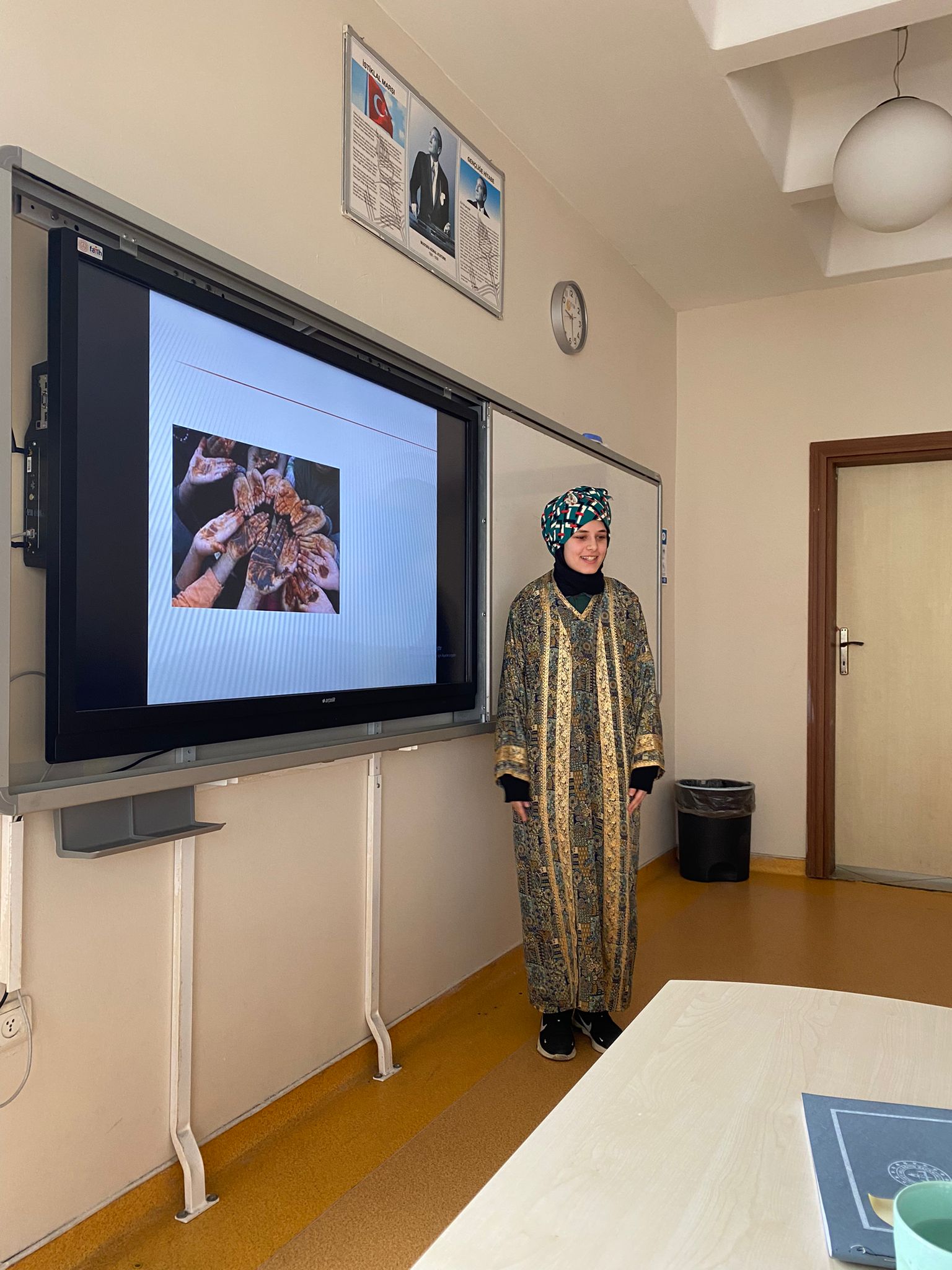 Sunum
Tartışma
Role-play
Röportaj
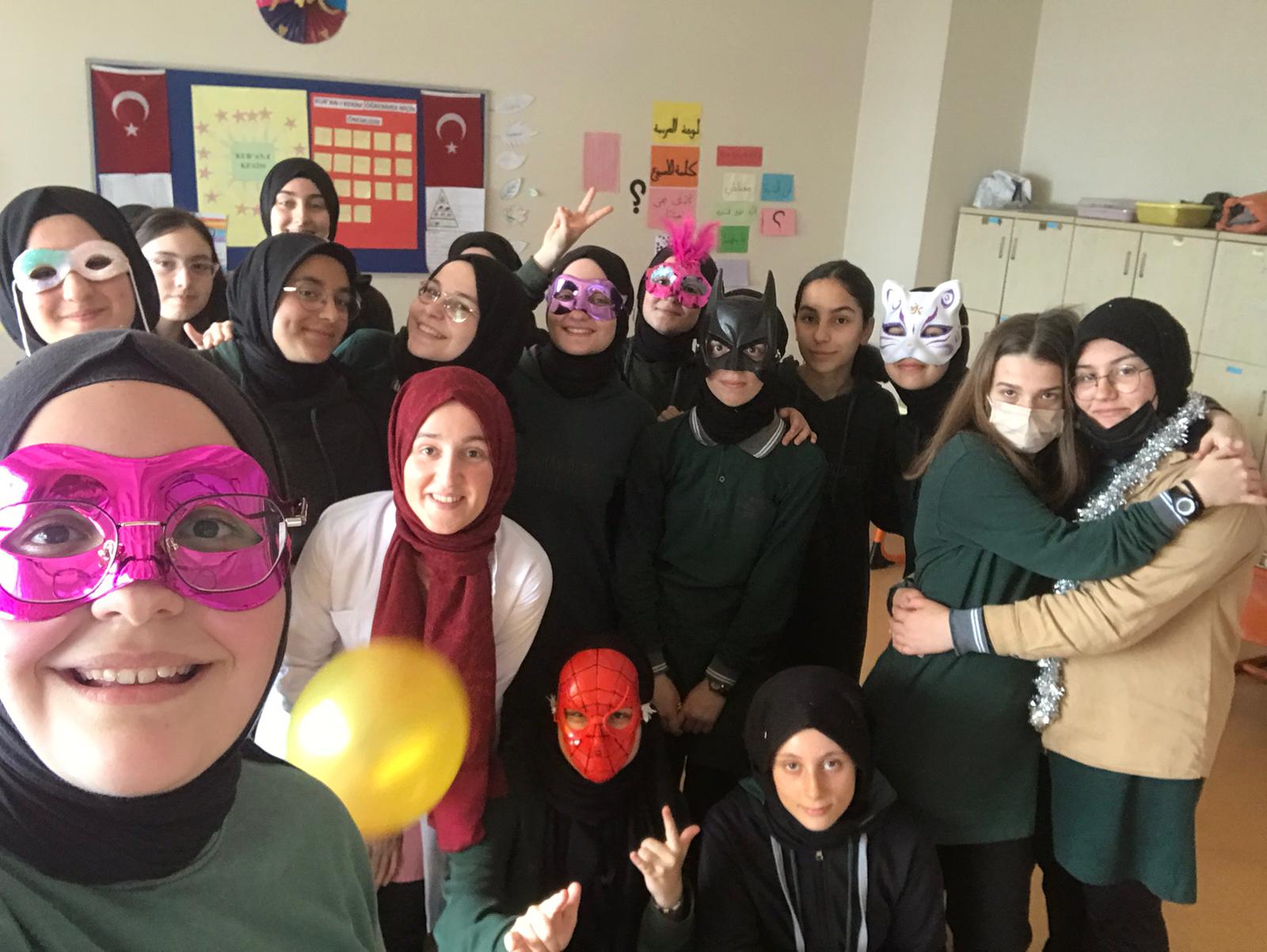 Grup Çalışmalarımız
Jigsaw Story Writing
Party –planing
Running – Dictation
Video – story telling
2 truths one lie
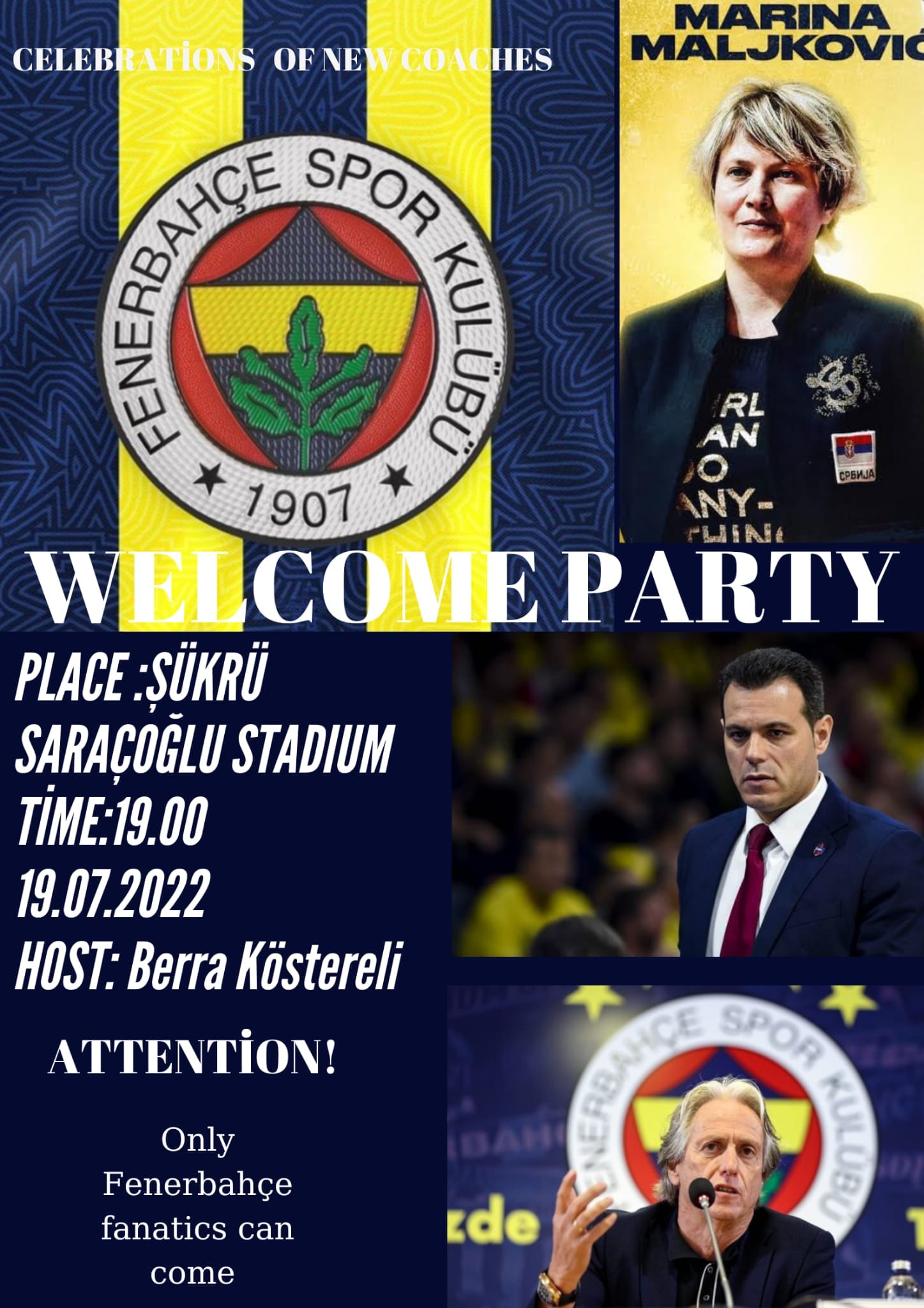 Web.2.0 Araçları
Canva
Voki
Actionbound
Jamboard
Padlet
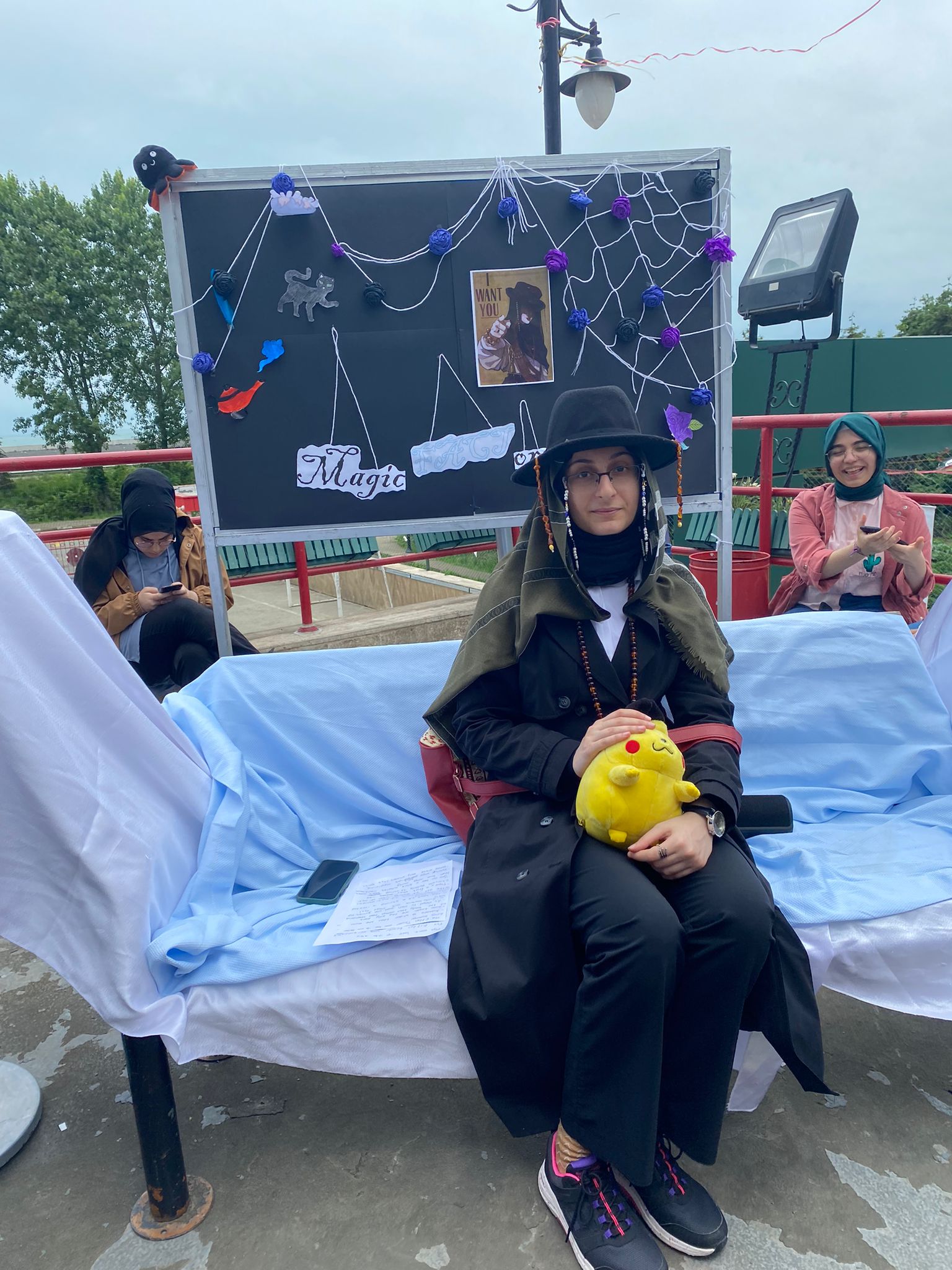 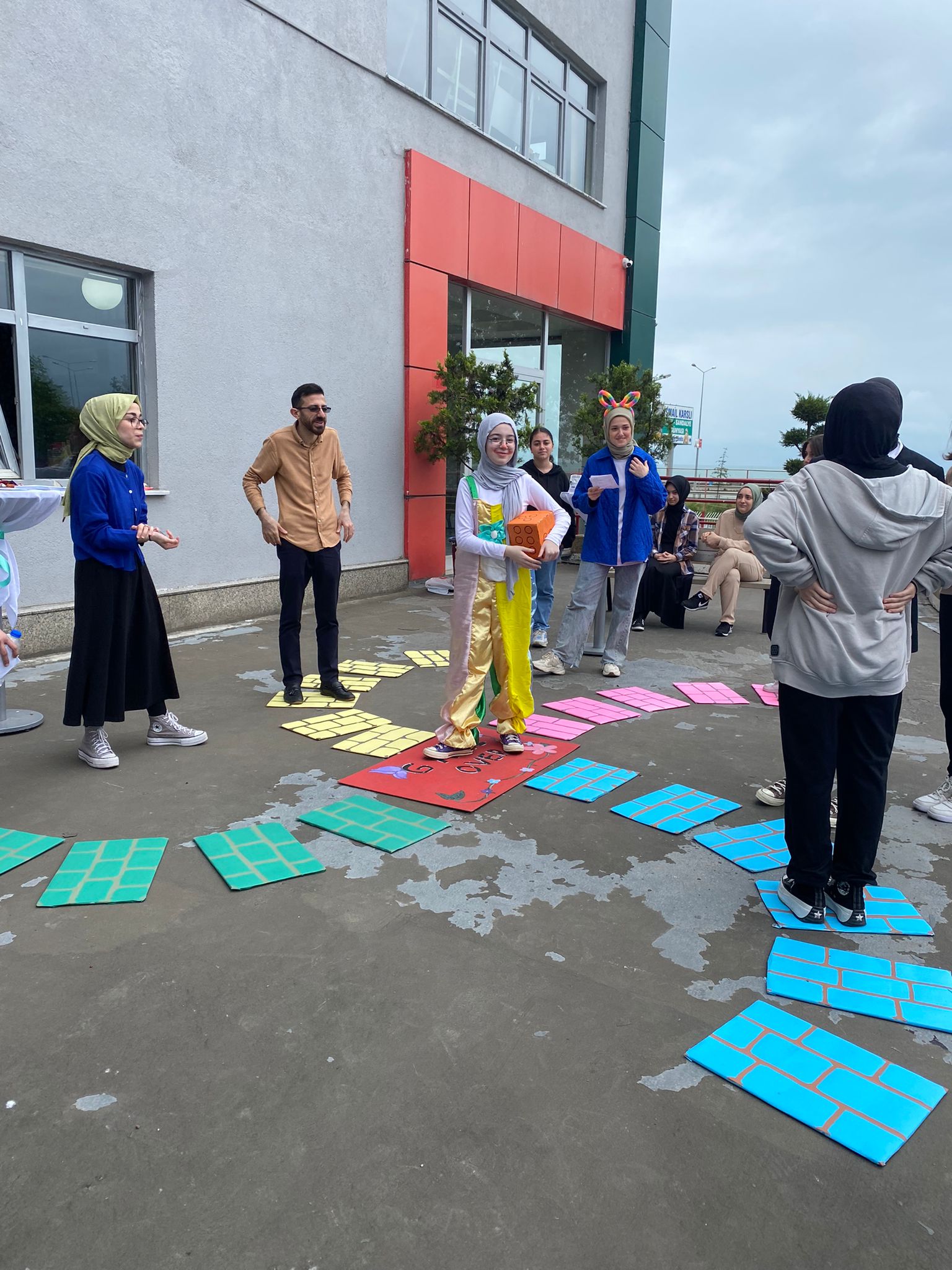 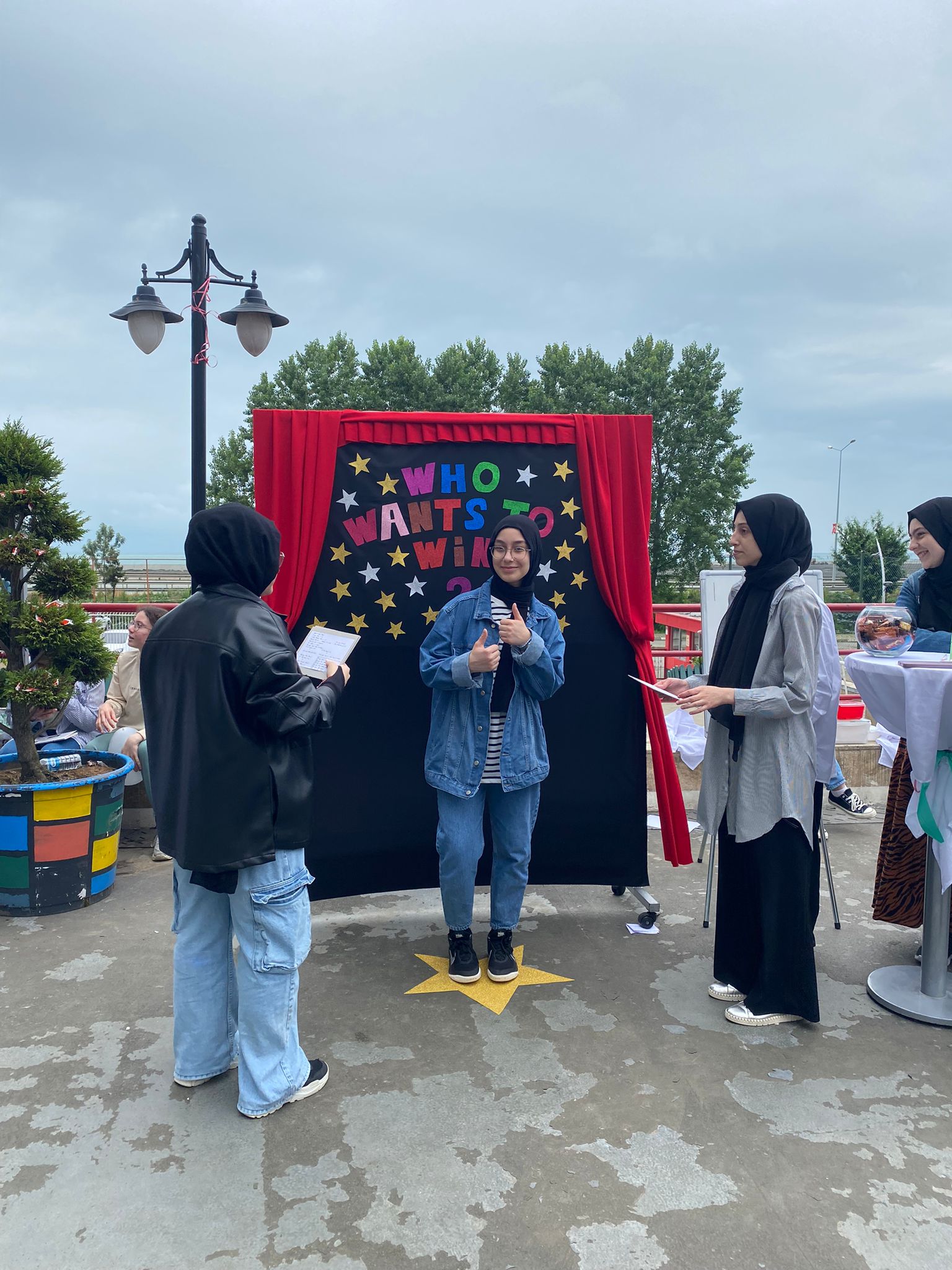 ŞED’de ŞenlikOyun Etkinlikleri